Collaboration Trials and Triumphs
Steve.museum, ArtBabble and Other Collaborative Ventures
Robert Stein
Chief Information Officer
Indianapolis Museum of Art
rstein@imamuseum.org
@rjstein
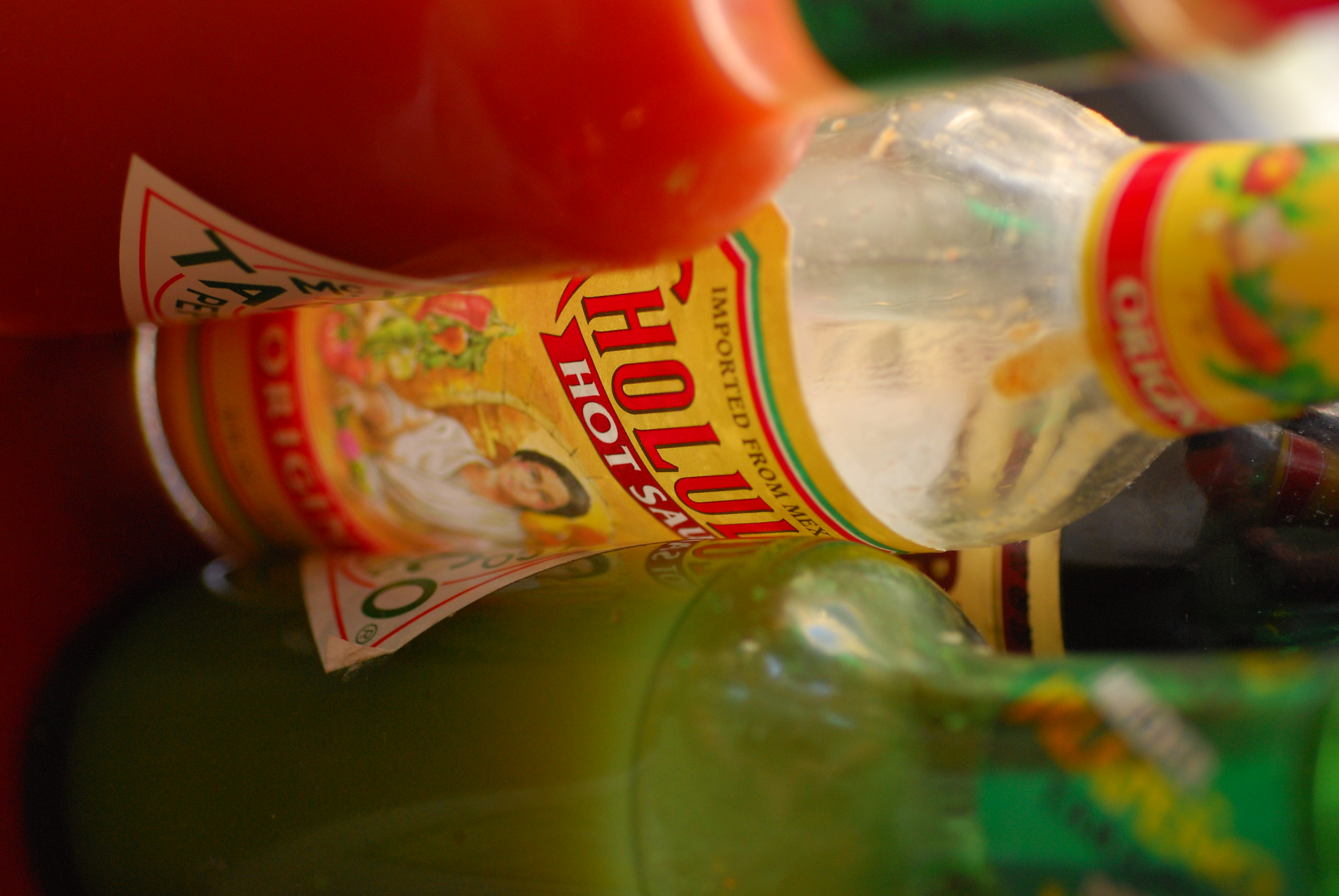 WHAT’S THE 
SECRET SAUCE?
Flickr Credit ~ericinsf
AMBITION
POWER
PROMOTION
PROFIT
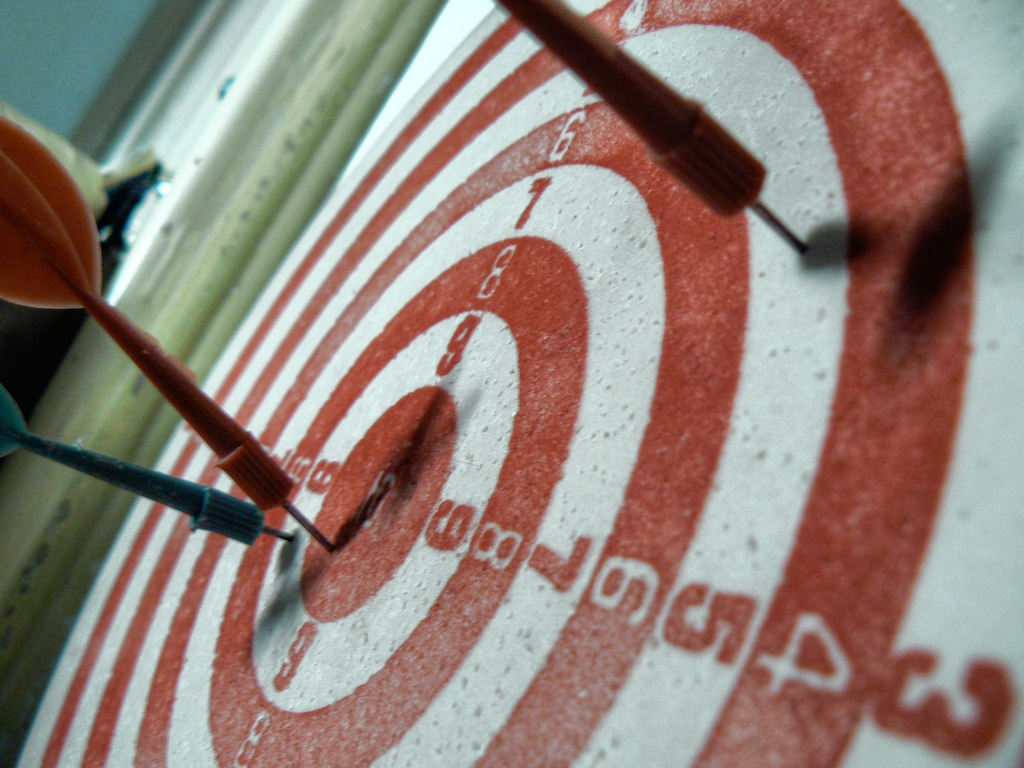 What’s the Target 
of Your Ambition?
Flickr Credit ~bogdansuditu
IMPACT
MAKE A DIFFERENCE
CHANGE THE WORLD
collaboration
Common Interest
Culture Shift
Leadership
Unique Synergies
Ideological Change
Common Platforms
Accepting New Ideas
Building Best Practice
Let’s Checkout…
SOME EXAMPLES
Steve.Museum
Exploring Applications of Social Tagging for Museums

2006 – 2008 Steve Research Grant

2008 – 2011 Steve In Action

2008 – 2011 T3: Text, Tags, Trust

Generously supported by the IMLS

Open source software supporting tagging in museums
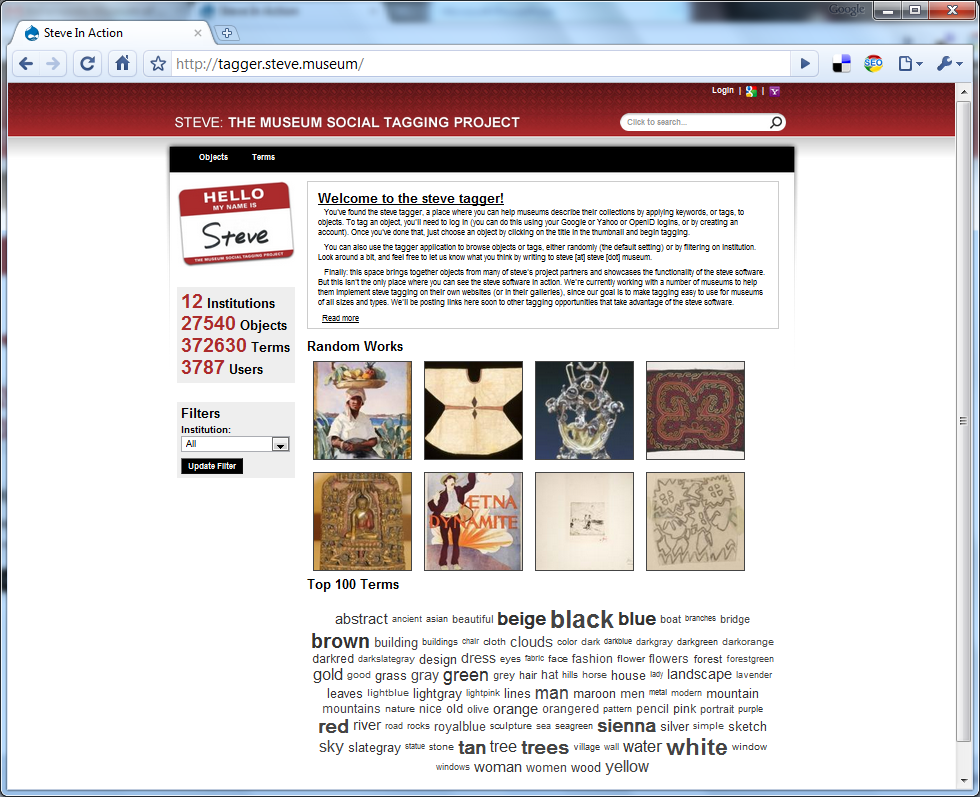 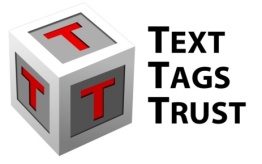 Motivation
Steve Research
Answering Common Questions
Defining Best Practices
Steve in Action
Building Common Platforms / Tools
Applying Lessons Learned
T3 Research
Answering NEW Questions
Bridging Two Communities
Applying New Methods
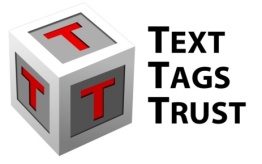 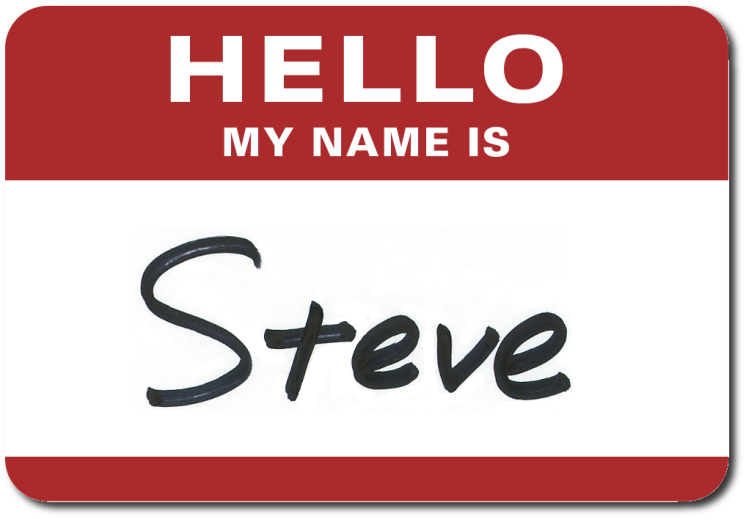 Take-Aways
A Diversity of Partners
Pairing of Different Skill-sets and Sizes
Using Well Defined Frameworks
Difficult to Keep Long-Term Engagement
Easy to Under Estimated Time (especially for research)
Practical Deliverables Help Engagement
IMA Dashboard
Performance Metrics for IMA 

More than 3 years of data actively updated by dozens of staff members across all departments of the museum

Designed to increase staff engagement with core museum data

Released as an open-source tool for any museum to use to enhance transparency of operations
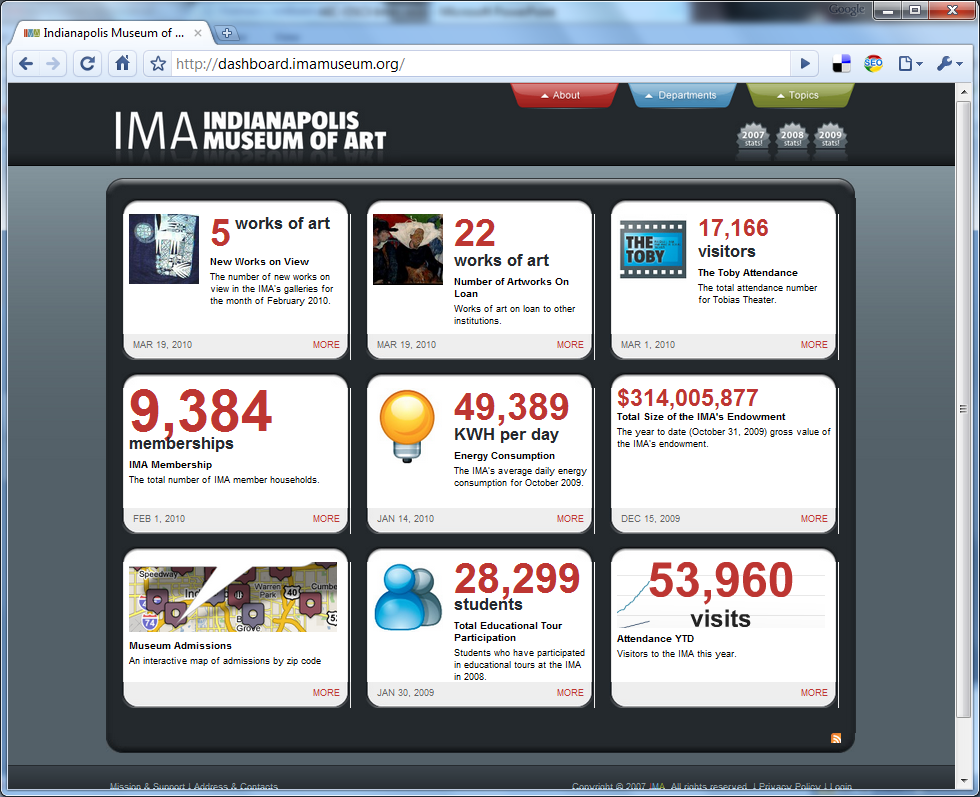 Motivation
Culture Shift
Measurement leads to better performance
Ideological Change
Exposing less-than-ideal performance is OK
Leadership
Setting an example for our peers about statistical reporting
Best Practices
Giving it away and asking for input
Take-Aways
Make it Easy
Numerous small contributions make a big difference
Keeping Heads in the Game
Involving many in review provides peer reinforcement 
Evolve
Don’t be afraid to change directions
ArtBabble
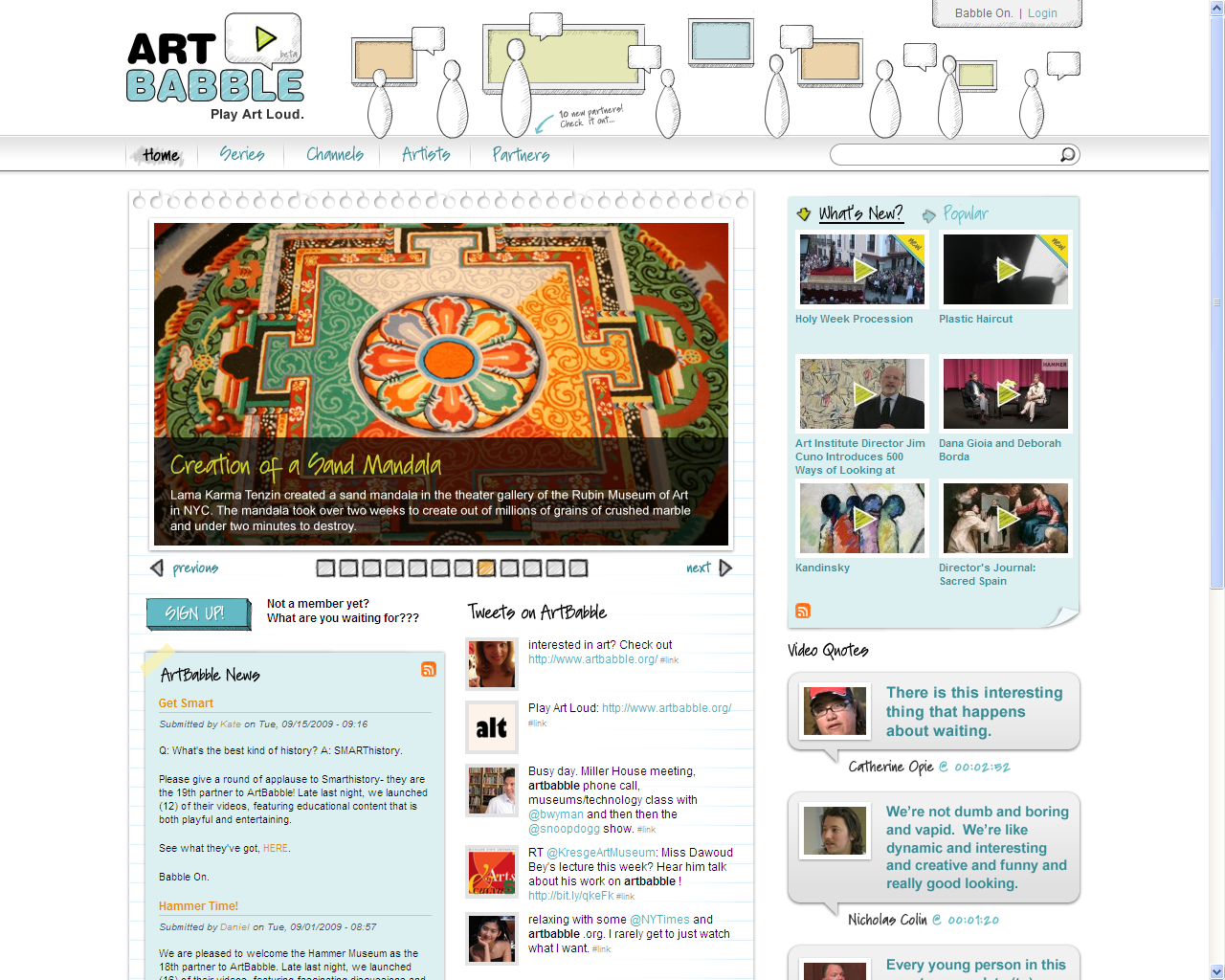 A Collaborative Video Platform about Art and Artists

An open platform seeking to gather video from a wide range of partners in a single location
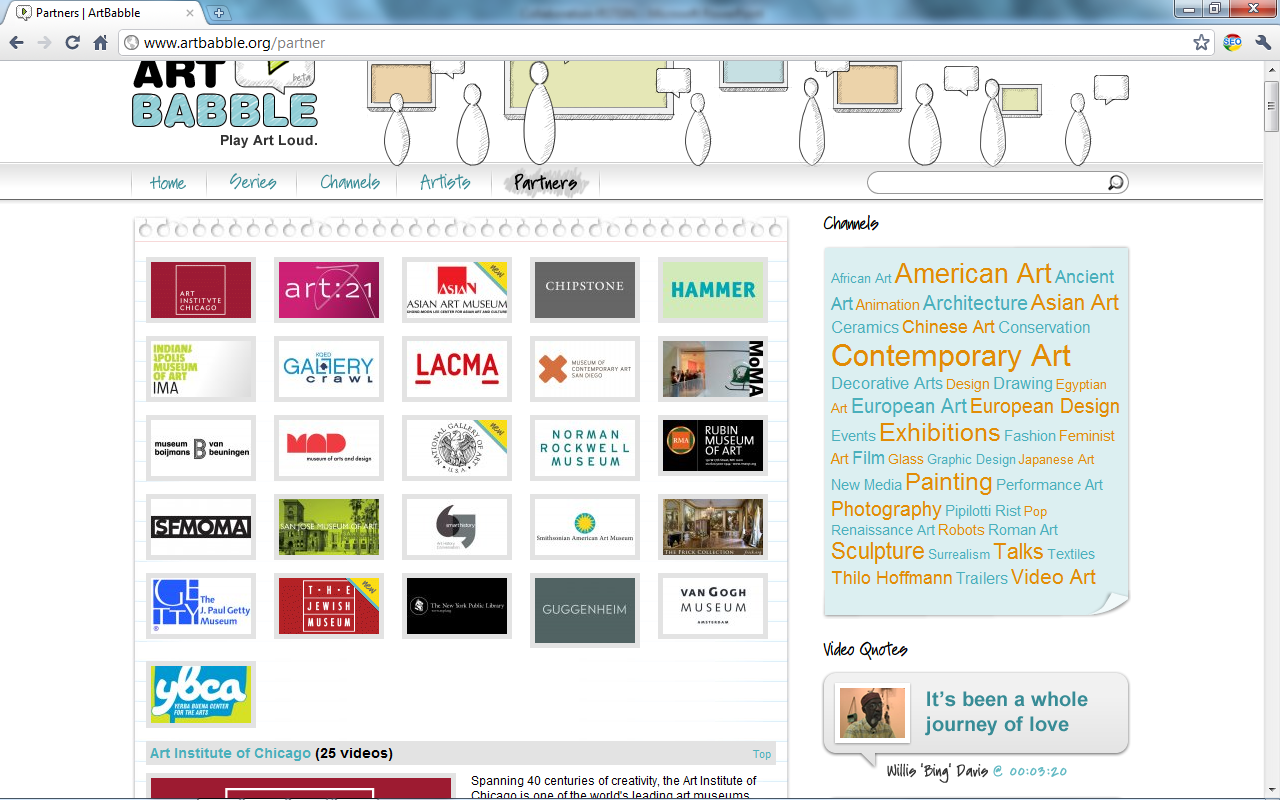 Current partnerships with 26 important cultural organizations
Motivation
Unique Synergy
Shared content builds audiences across institution
Culture Shift
Collaborating around content will be a powerful model for new platforms
Common Platform
Consistent experience for users
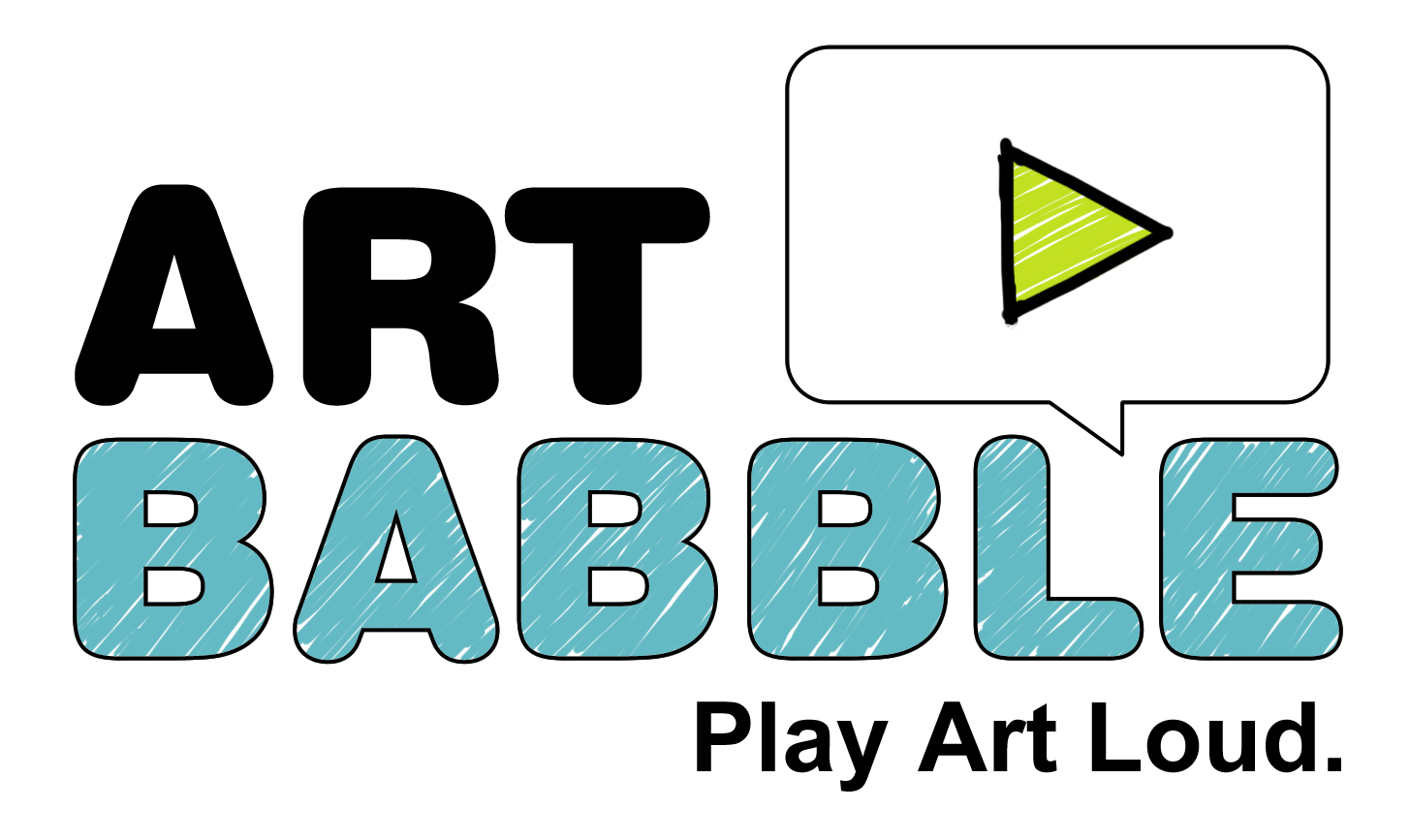 Take-Aways
Collaborate Around Content
Niche Content Portals Work
Make it Free
Free projects can skip the budget hurdles
Make it Easy
Even small effort can derailprogress
Lead
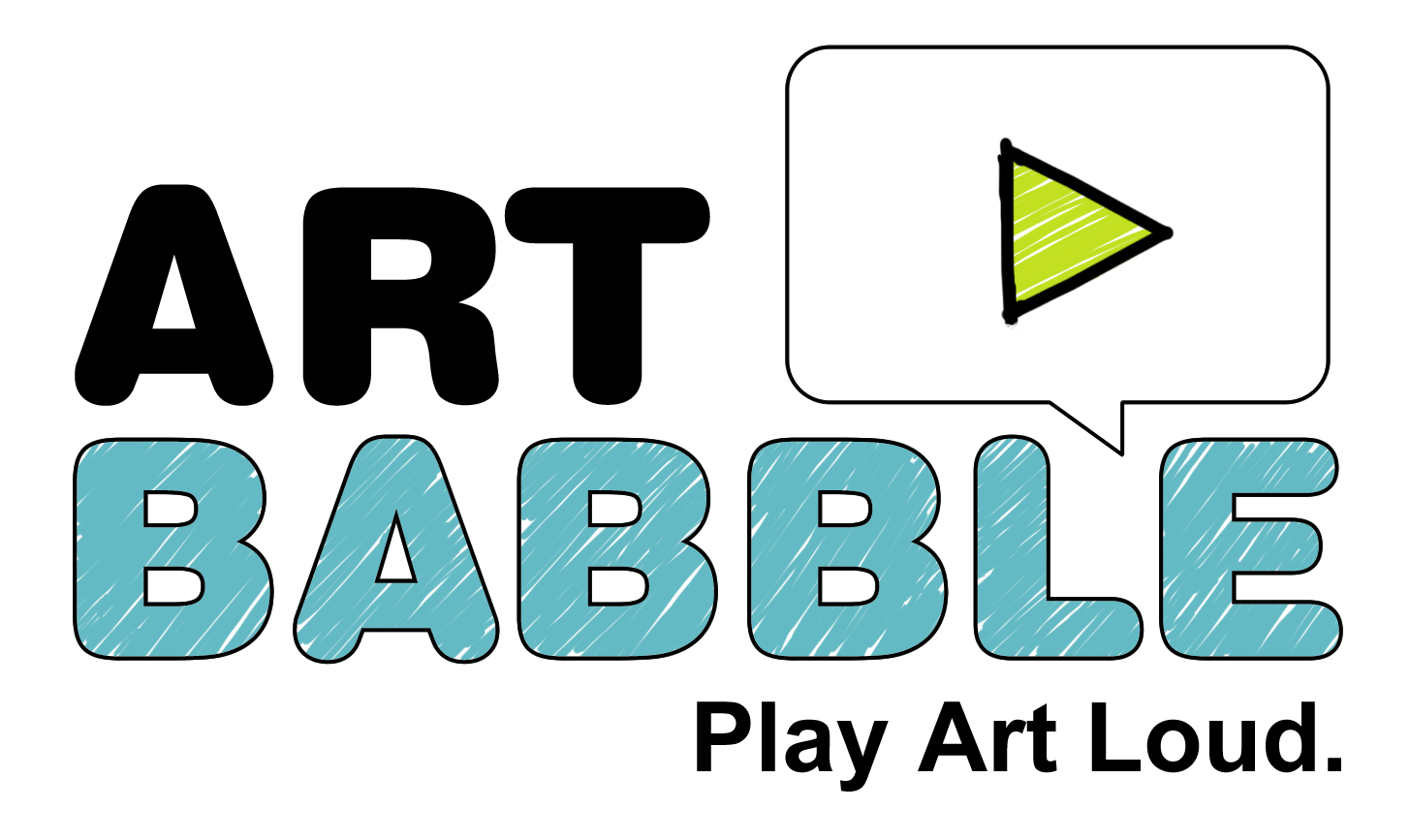 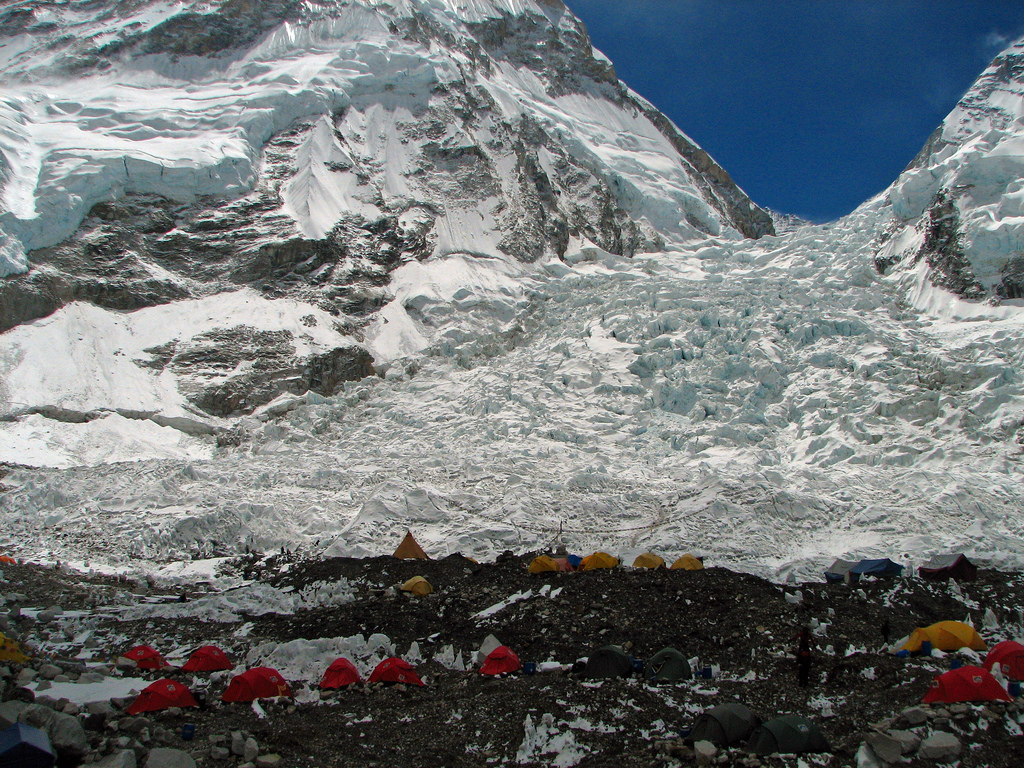 CHALLENGES OF COLLABORATION
Management Costs are High
Set Expectations and Develop a Firm Framework
Flickr Credit ~mckaysavage
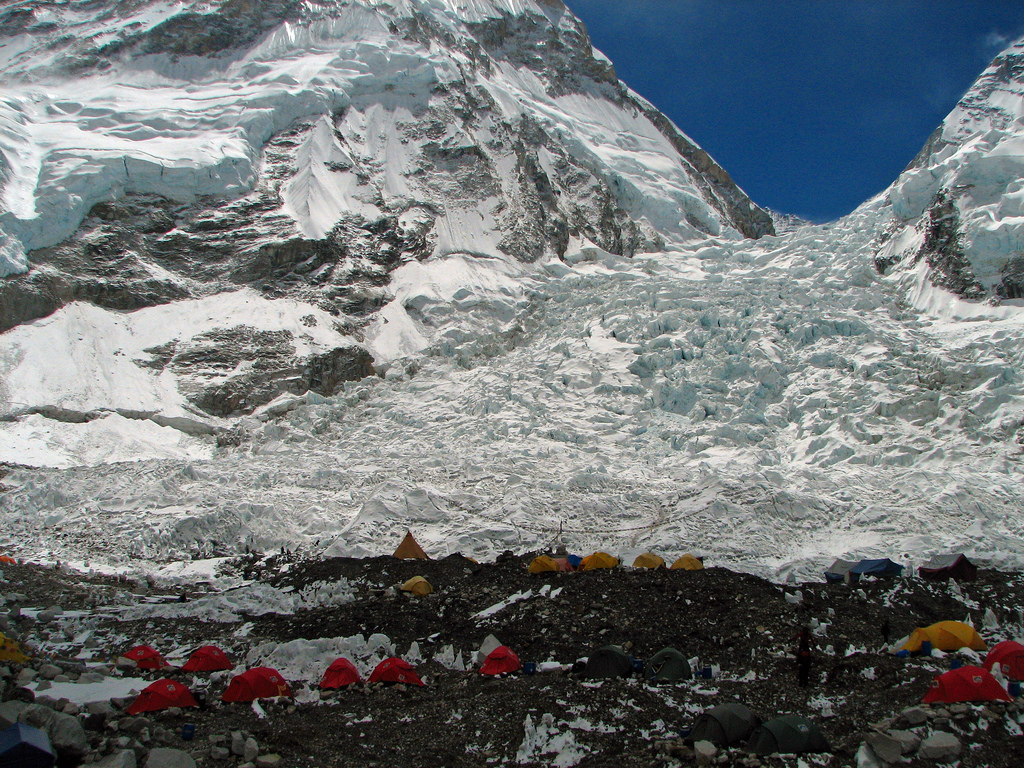 CHALLENGES OF COLLABORATION
Long-Term Engagement is Elusive
Create Inter-Dependent Teams with Simple Deliverables
Flickr Credit ~mckaysavage
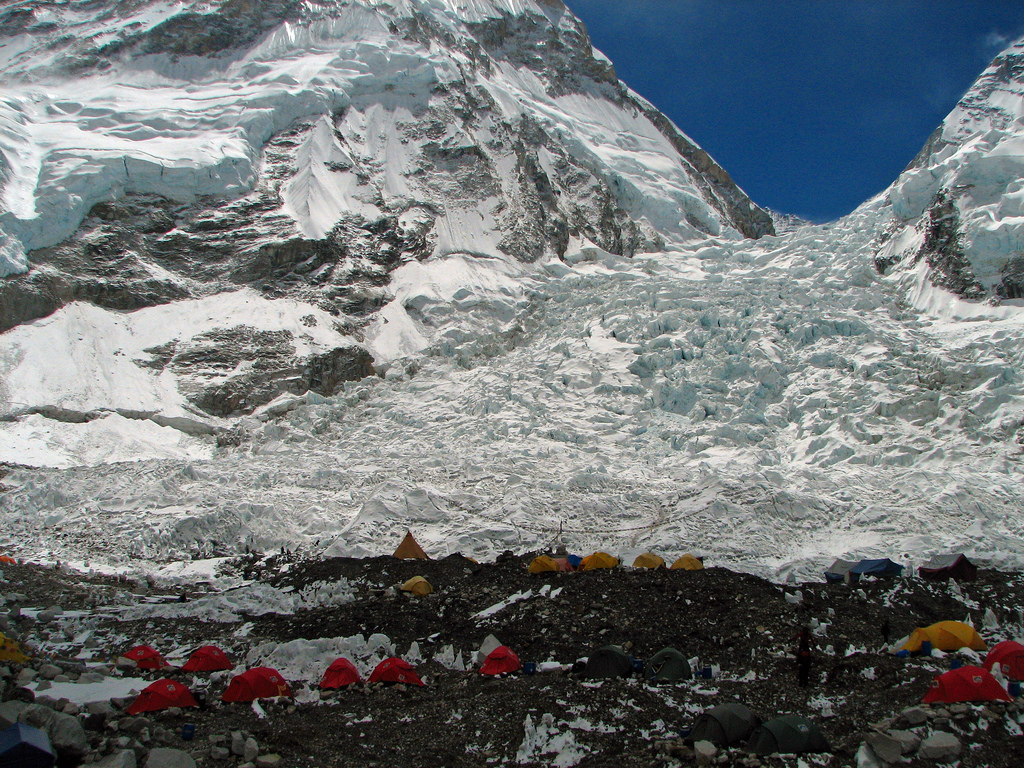 CHALLENGES OF COLLABORATION
Benefits are Indirect or Delayed
Educate Senior Management About What to Look For
Flickr Credit ~mckaysavage
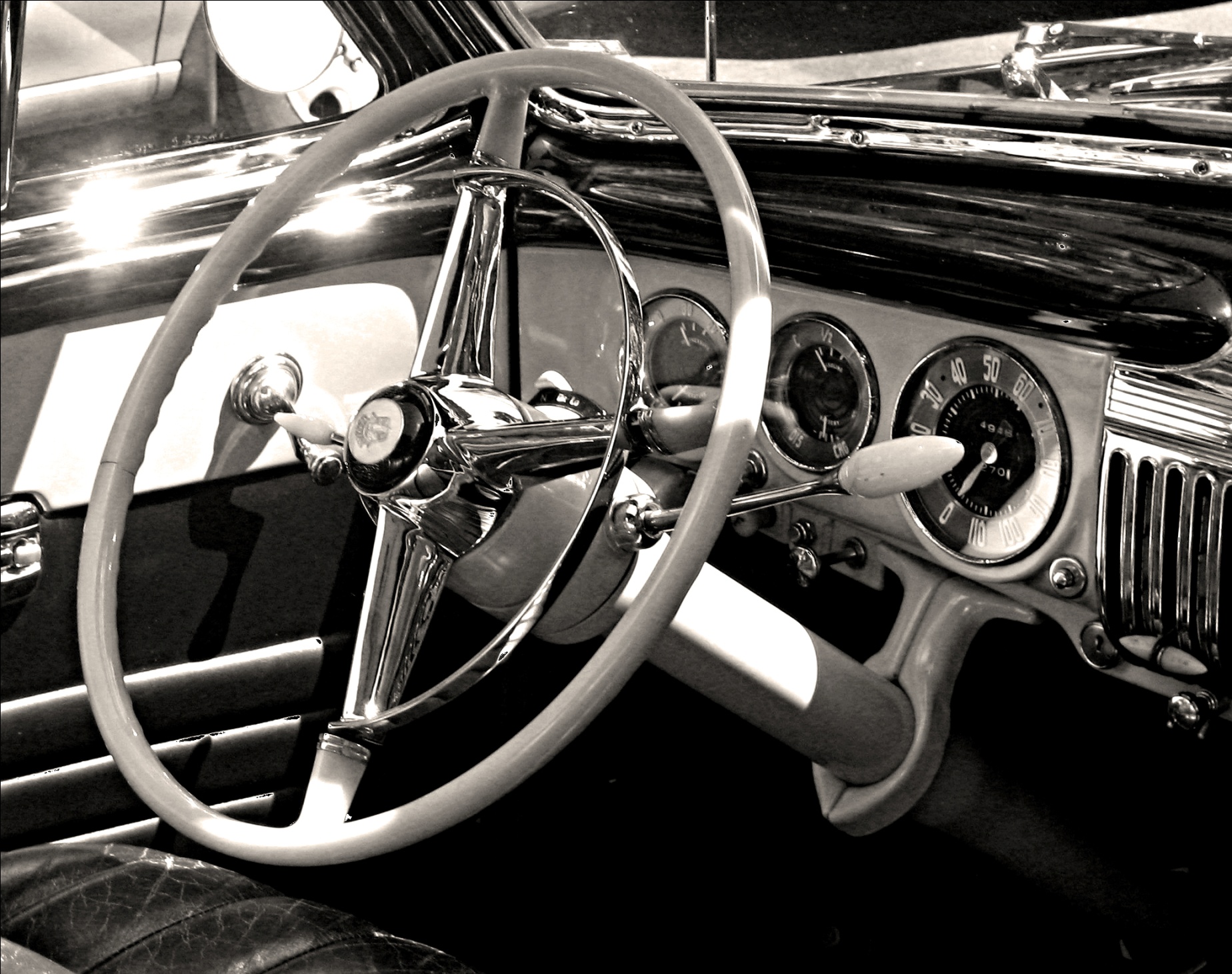 Successful Collaborations Require…
COLLABORATIVE LEADERS
Steering the car with no hands on the wheel
Flikr Credit ~professorbop
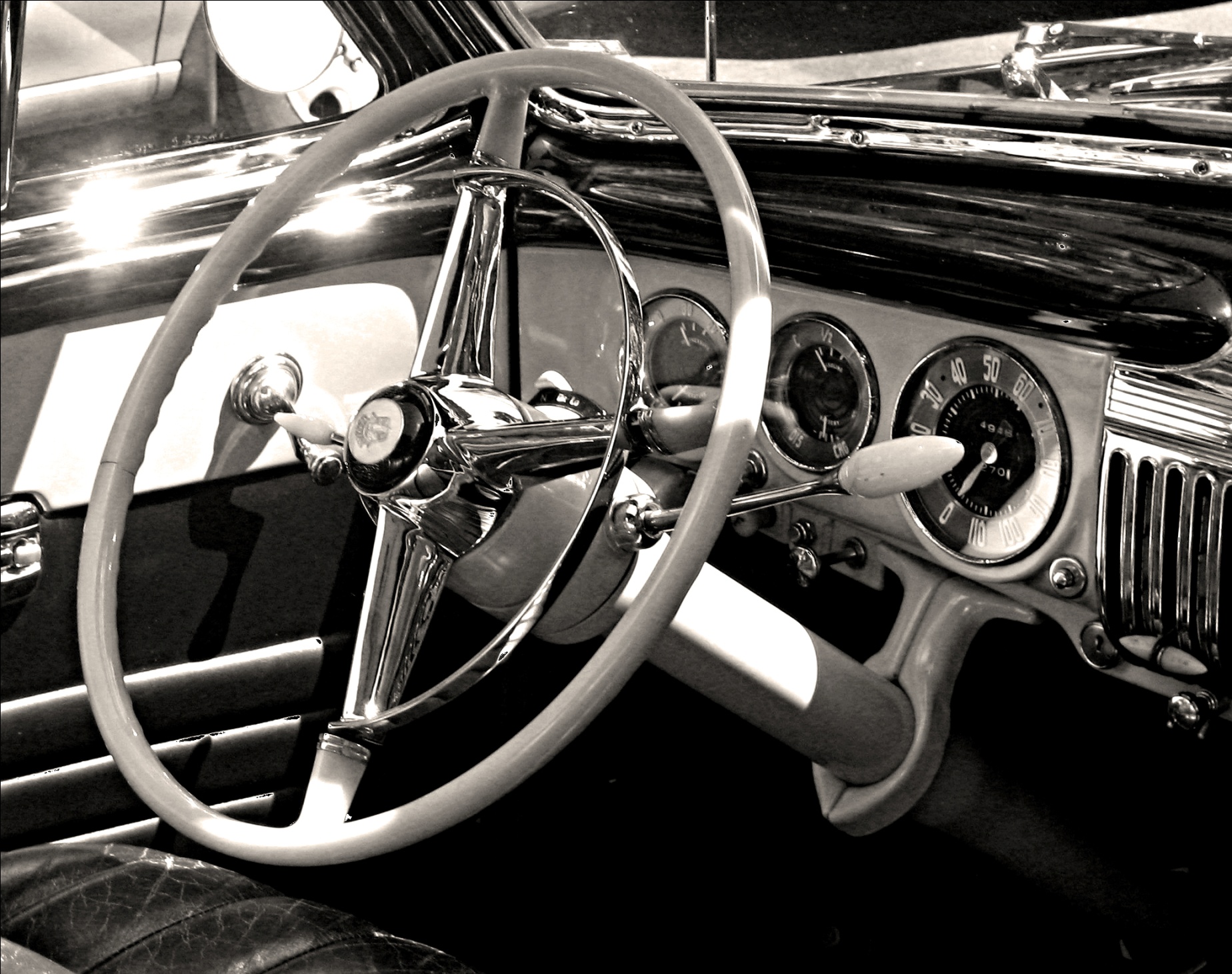 Qualities of…
COLLABORATIVE LEADERS
An ambition for impact
A belief in synergy
A sober appreciation of individual limitations
Flikr Credit ~professorbop
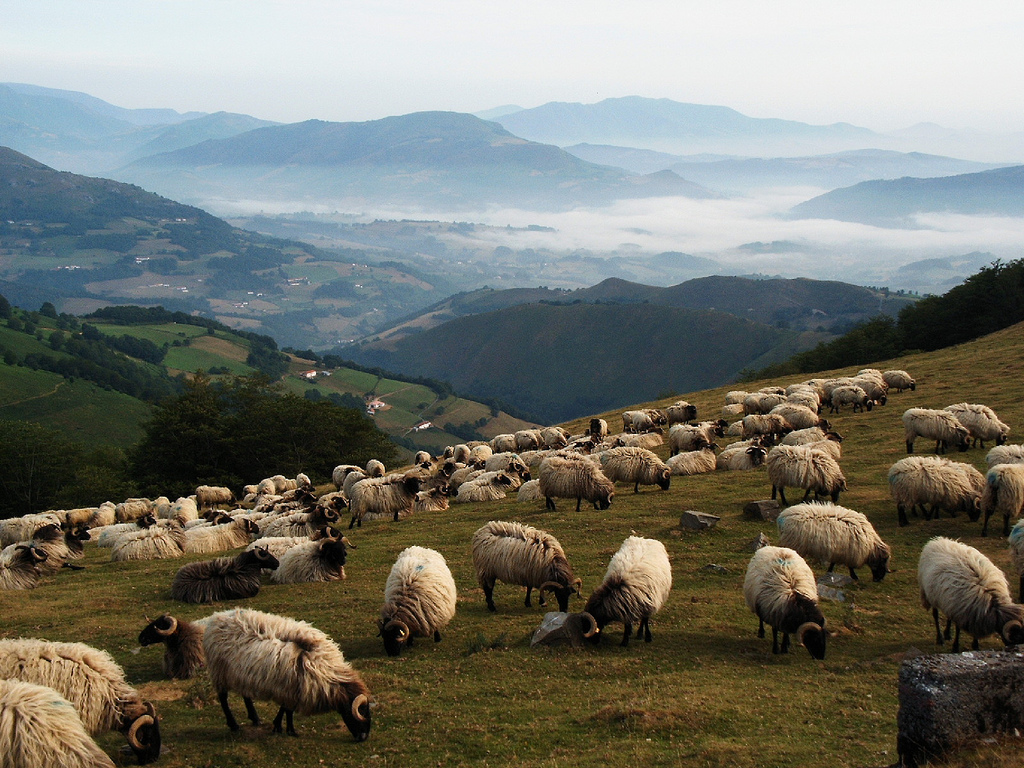 Tips for Collaborative Leaders
Be ready to give more to the group than you receive in return
Flickr Credit ~jule_berlin
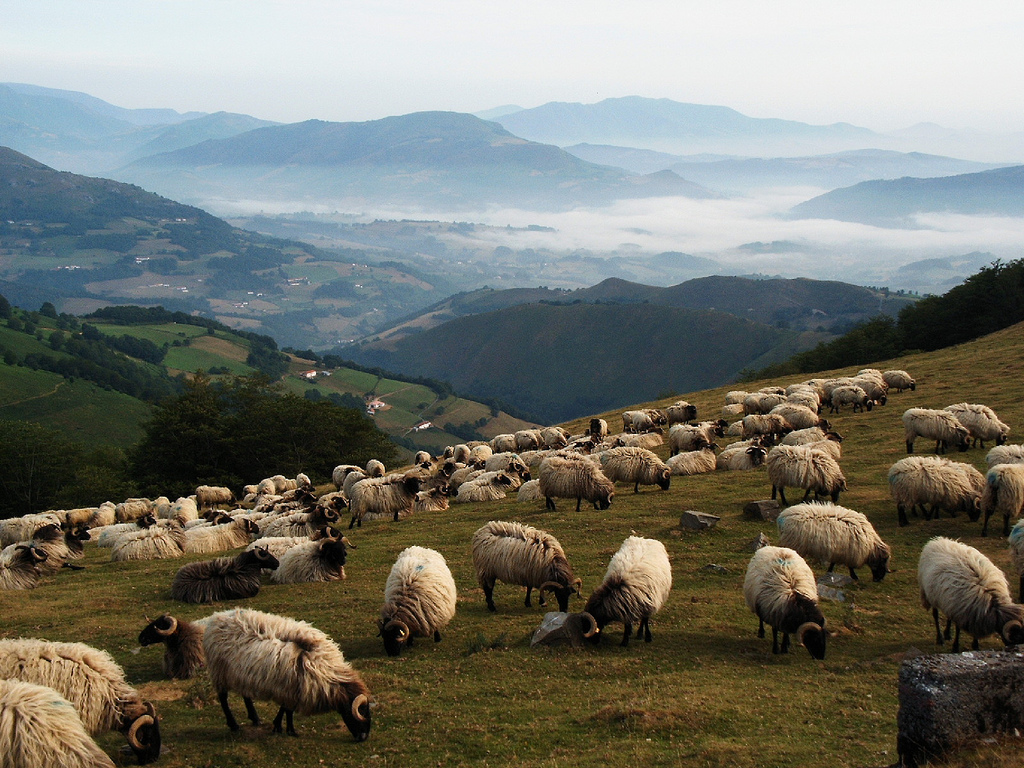 Tips for Collaborative Leaders
Be absolutely transparent about how you are benefitting from collaboration
Flickr Credit ~jule_berlin
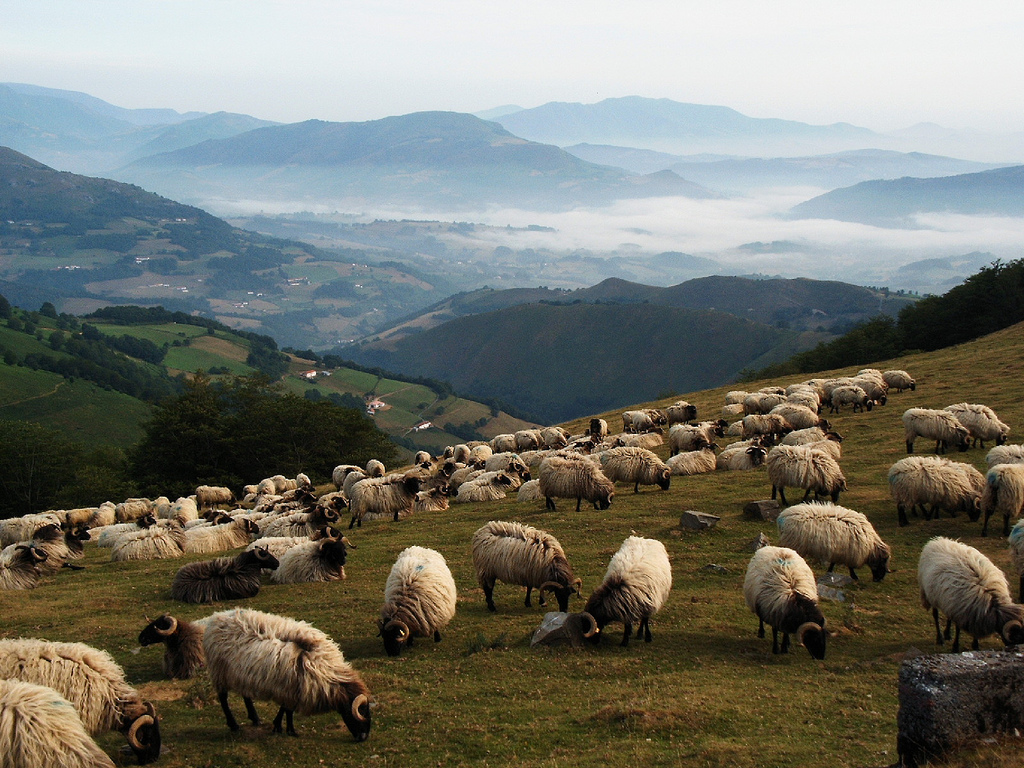 Tips for Collaborative Leaders
Expect to learn something you don’t already know
Flickr Credit ~jule_berlin
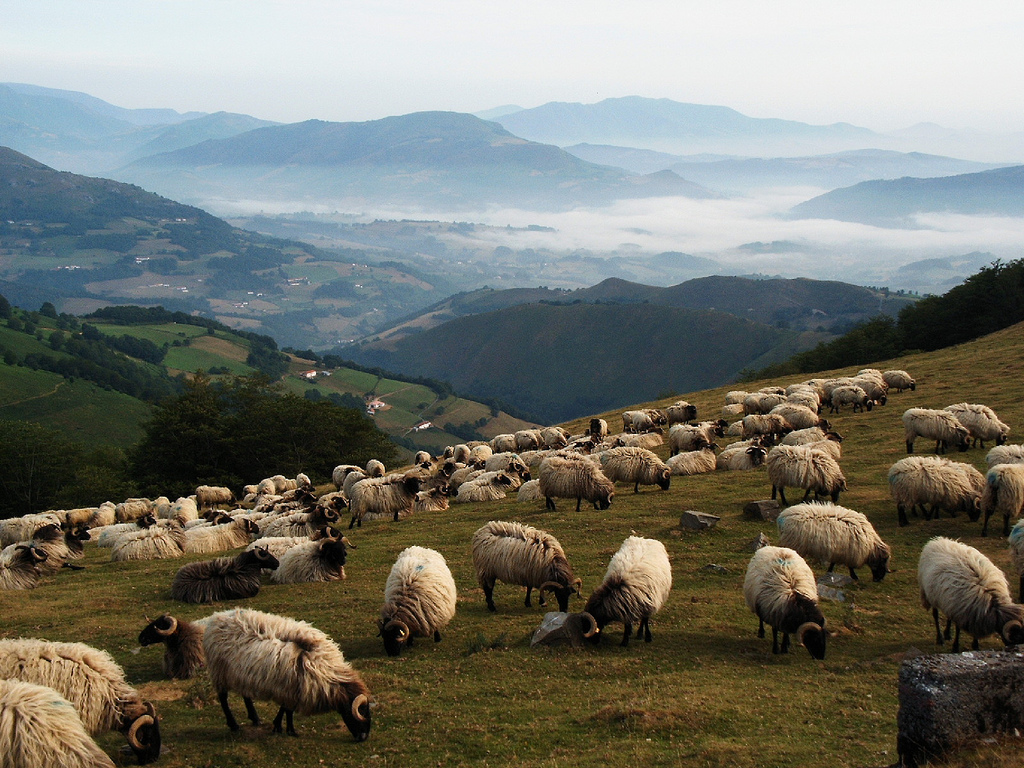 Tips for Collaborative Leaders
Expect failureIf I can do it on my own, then I don’t need you!
Flickr Credit ~jule_berlin
Questions?
Thank You!